GAA
Global Access Asia
Computer Networks
Ethernet




Professor Dr. A.K.M Fazlul Haque
Electronics and Telecommunication Engineering
(ETE)
Daffodil International University
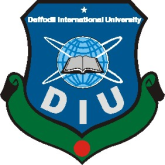 1
What is Ethernet?
Ethernet is a certain type of a local area network (LAN)
Ethernet is a system for connecting a number of computer systems to form a local area network, with protocols to control the passing of information and to avoid simultaneous transmission by two or more systems
2
Ethernet TCP/IP
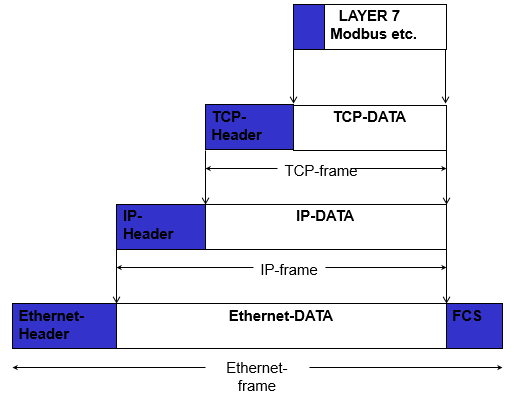 3
Legacy Ethernet – Using Hubs
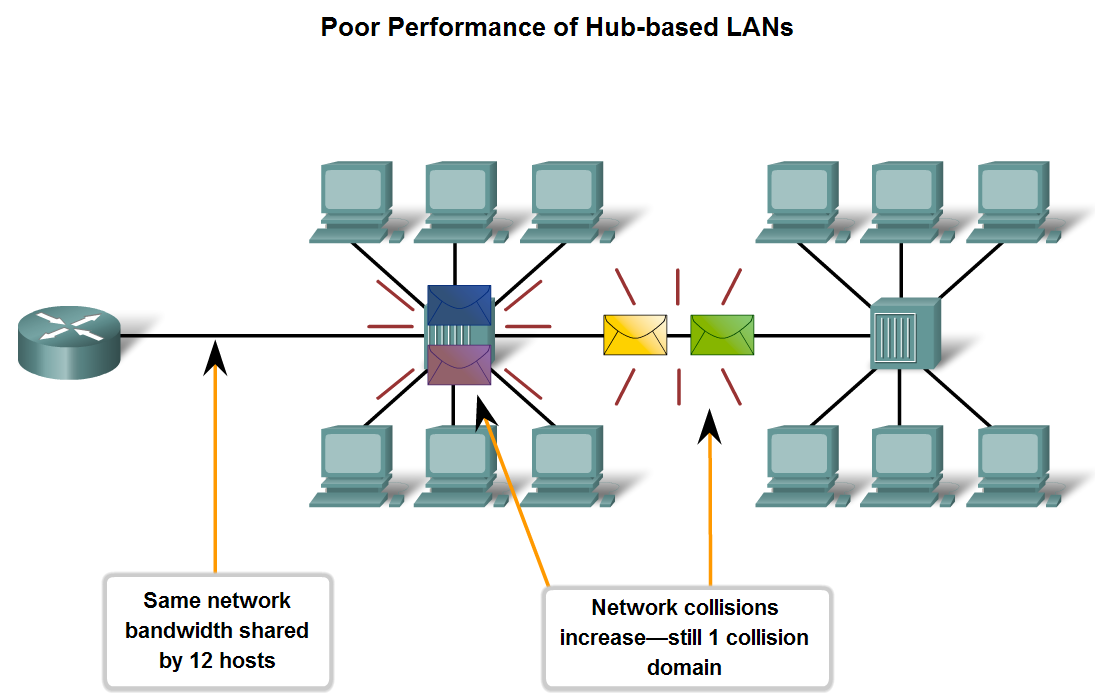 4
Ethernet – Using Switches
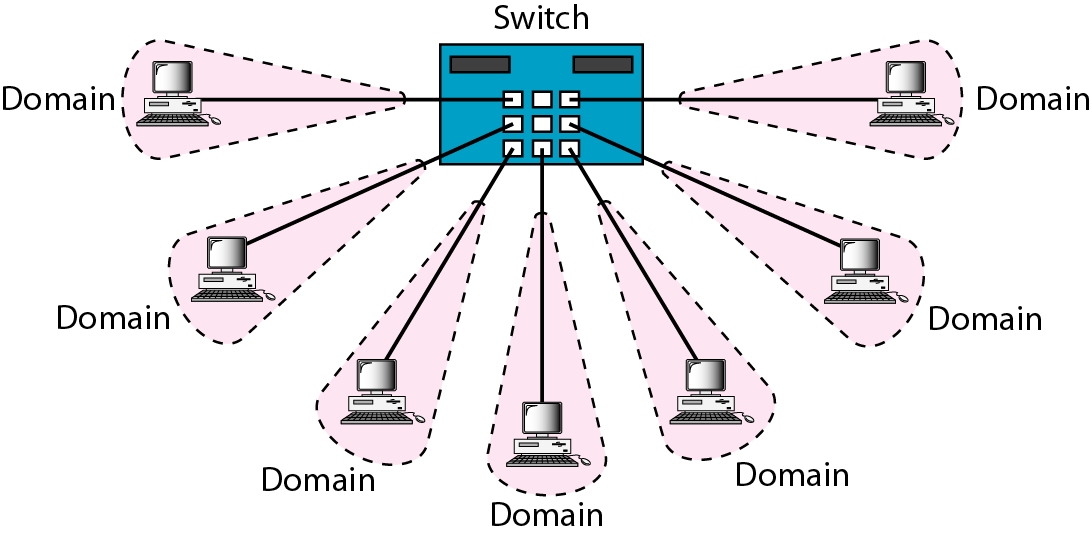 5
Compare and Contrast the Use of Ethernet Switches versus Hubs in a LAN.
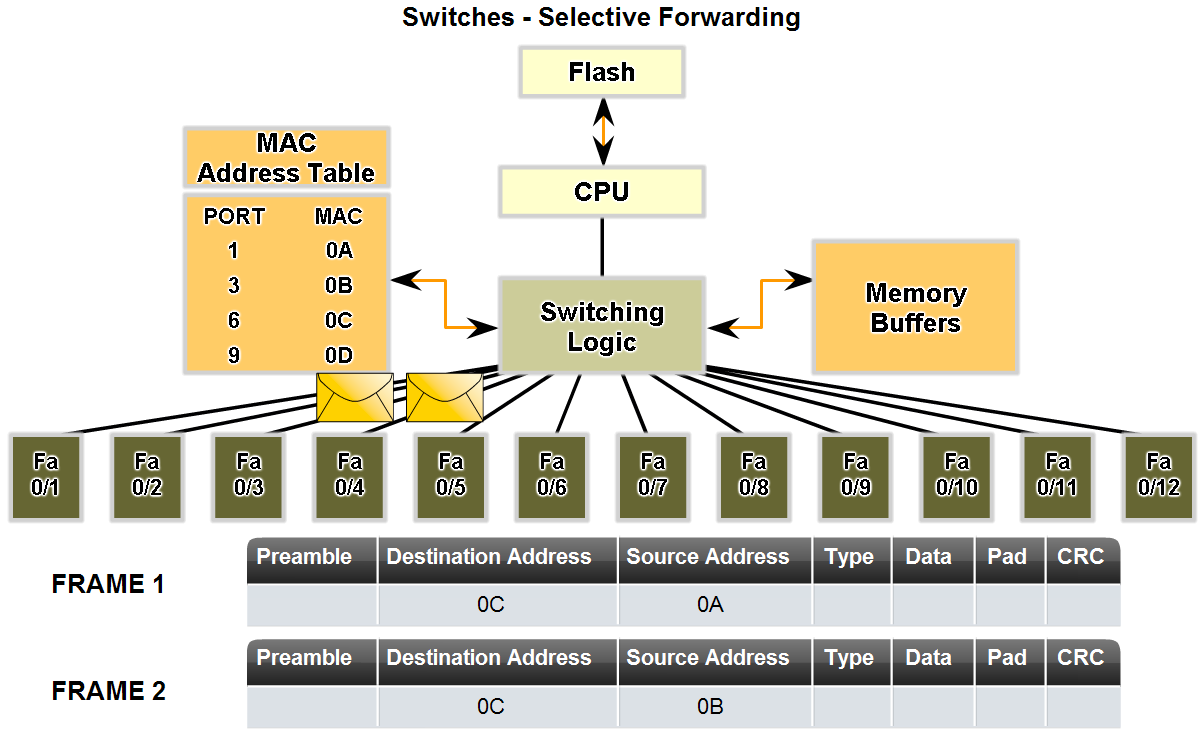 Describe how a switch can eliminate collisions, back offs and re- transmissions, the leading factors in reduced throughput on a hub-based Ethernet network
6
Back-Off Algorithm
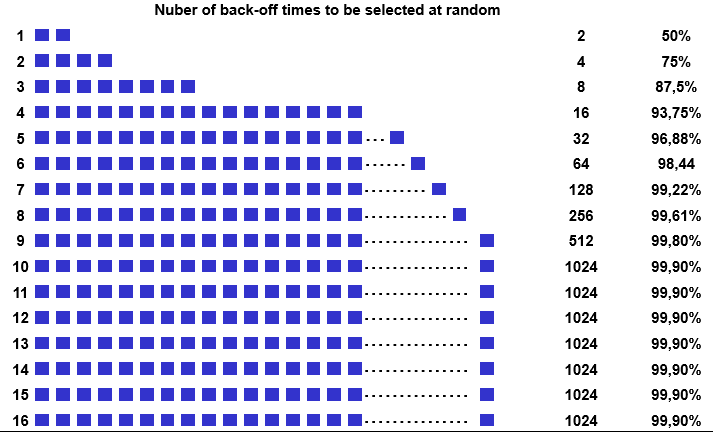 If a collision has occurred, the stations try to send again after a certain period of time.
After the first collision there a two different back-off times available, from which one is chosen at random. Transmission probability is 50%
After the second consecutive collision there are four different back-off times available, from which one is chosen at random.
The transmission probability now is 75%
7
Access Method:  CSMA/CD
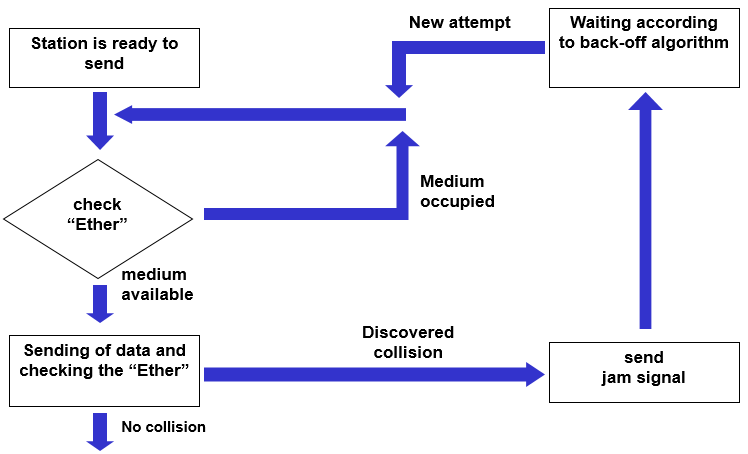 8
Collisions
Collisions are caused when two adaptors transmit at the same 
time (adaptors sense collision based on voltage differences)
 Both found line to be idle
 Both had been waiting to for a busy line to become idle
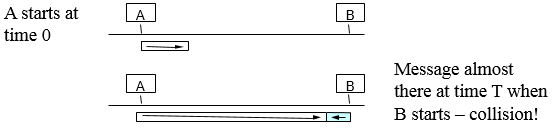 9
A begins to 
transmit at 
t=0
B
A
B begins to 
transmit at 
t= tprop-
B detects
collision at 
t= tprop
B
A
A
B
A detects
collision at 
t= 2 tprop-
Collision Detection  [worst case]
10
Ethernet Topologies
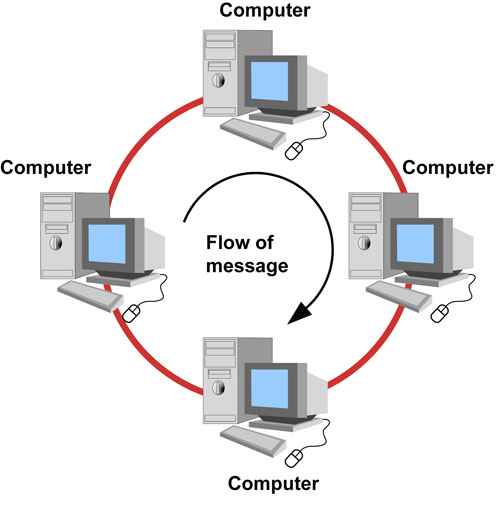 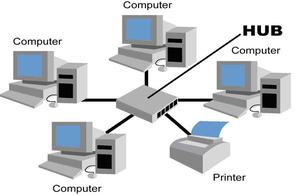 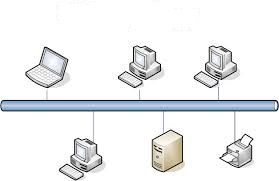 Ring Topology                                     Star Topology                                         Bus Topology
Ring Topology                                     Star Topology                                         Bus Topology
Ring Topology                         Star Topology                          Bus Topology
11
Ethernet Unicast, Multicast and Broadcast
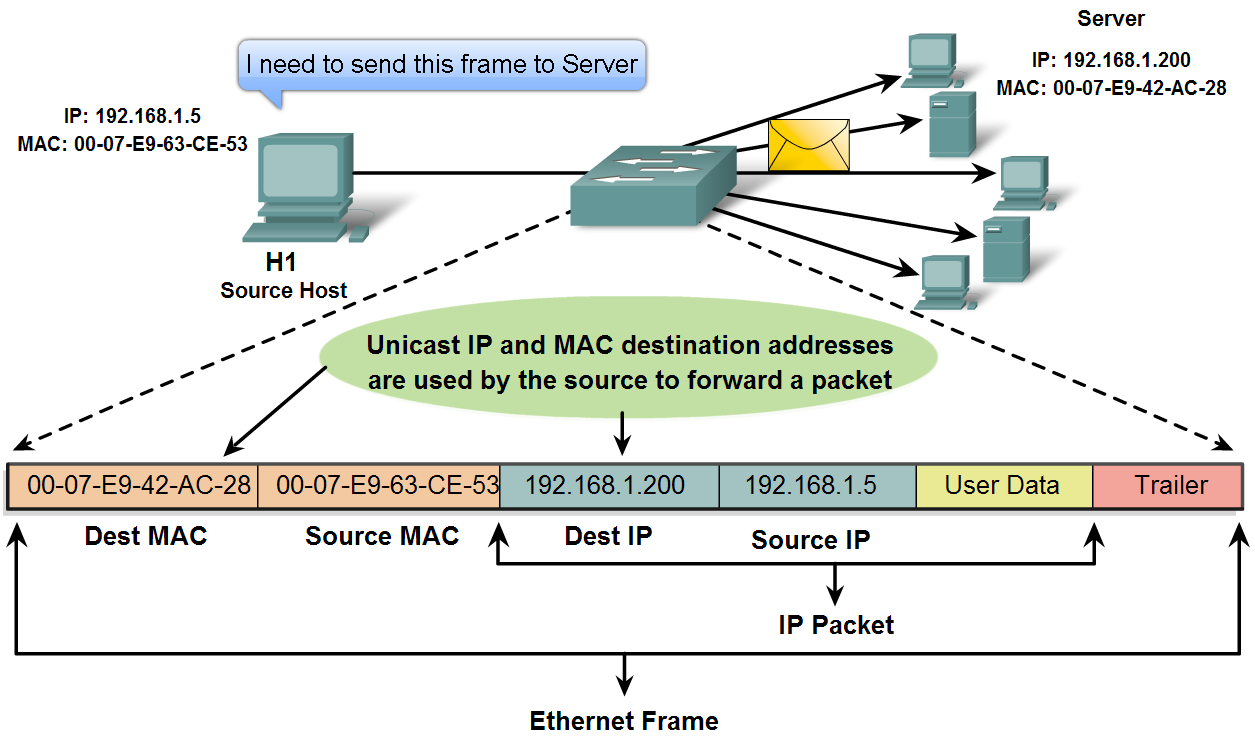 12
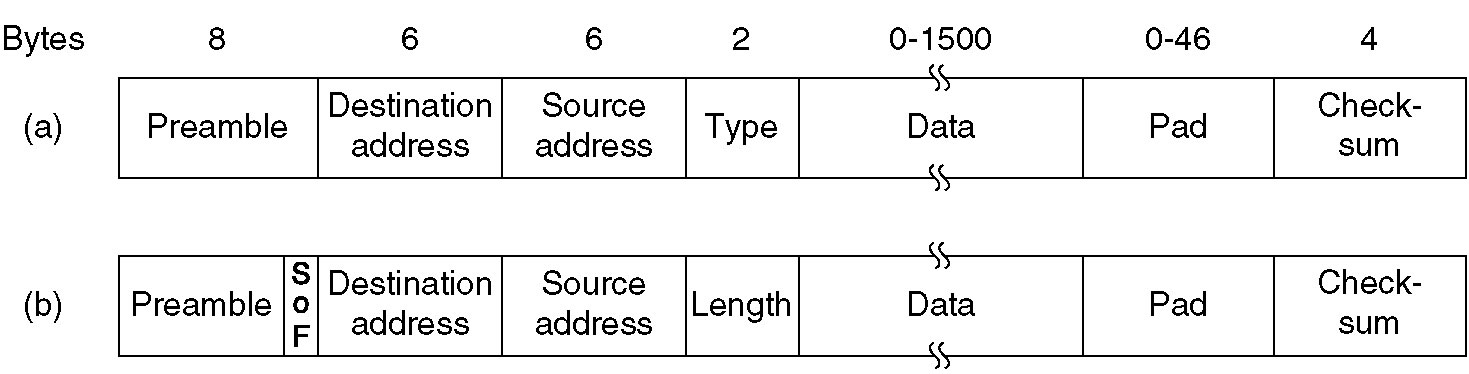 FCS
FCS
Ethernet Frame Format
Frame formats. (a) DIX Ethernet ,  (b) IEEE 802.3.
13
Ethernet Address
Also called "MAC address" 
Globally unique ID for each device 
Burnt into ROM, cannot be modified
Six Bytes in which manufacturer, device model and serial number are coded 
Readable with many auxiliary tools e.g. WINIPCFG
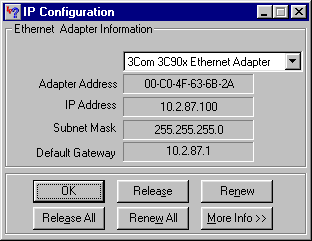 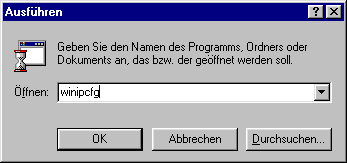 14
Media Access Control Techniques
Identify two media access control methods for shared media and the basic characteristics of each.
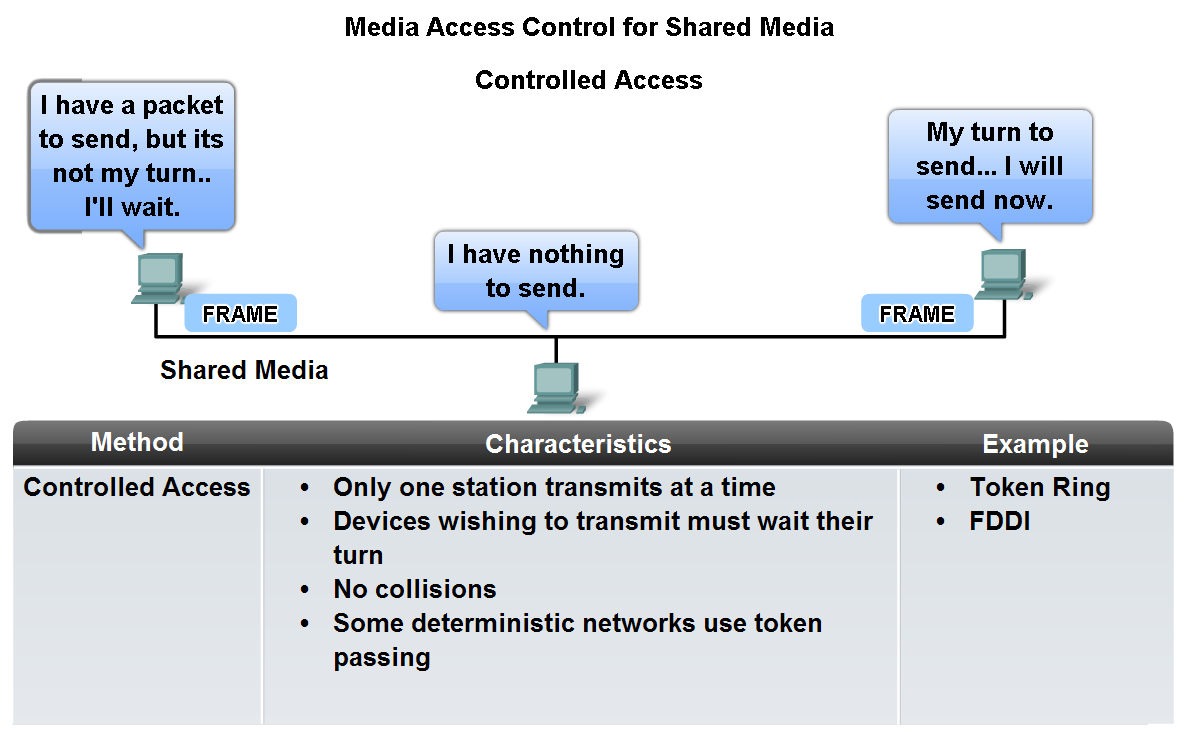 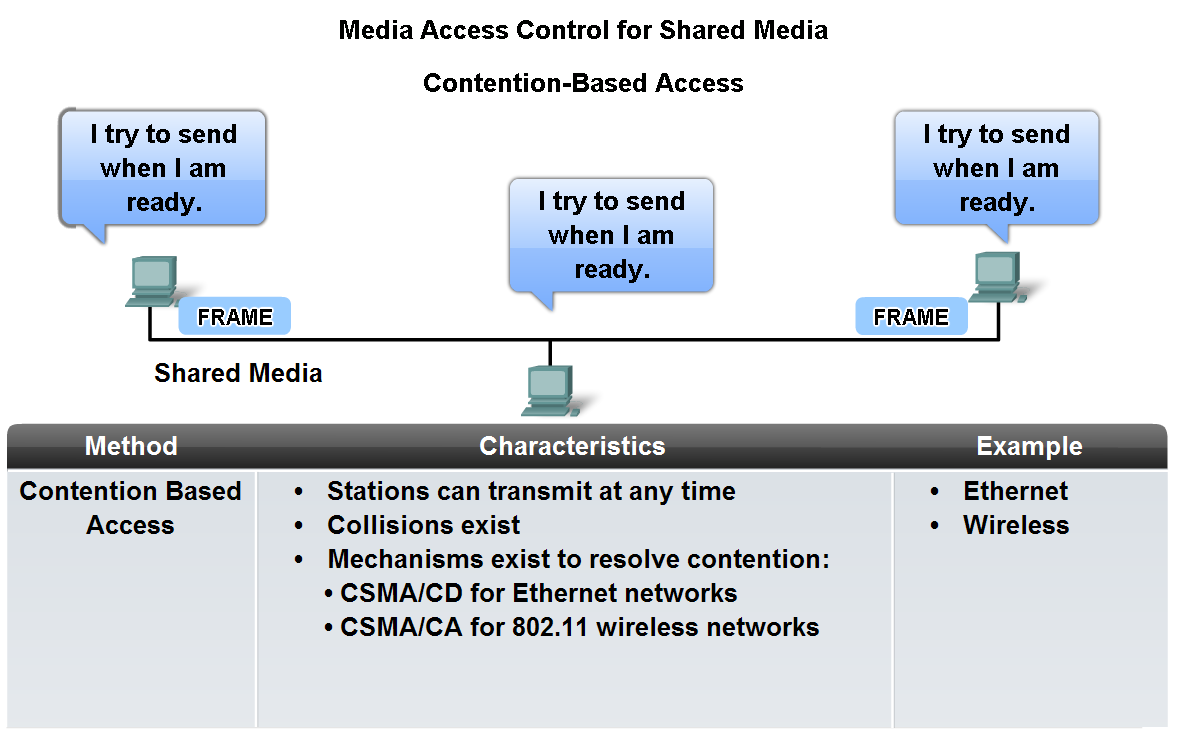 15
802.3 MAC Frame
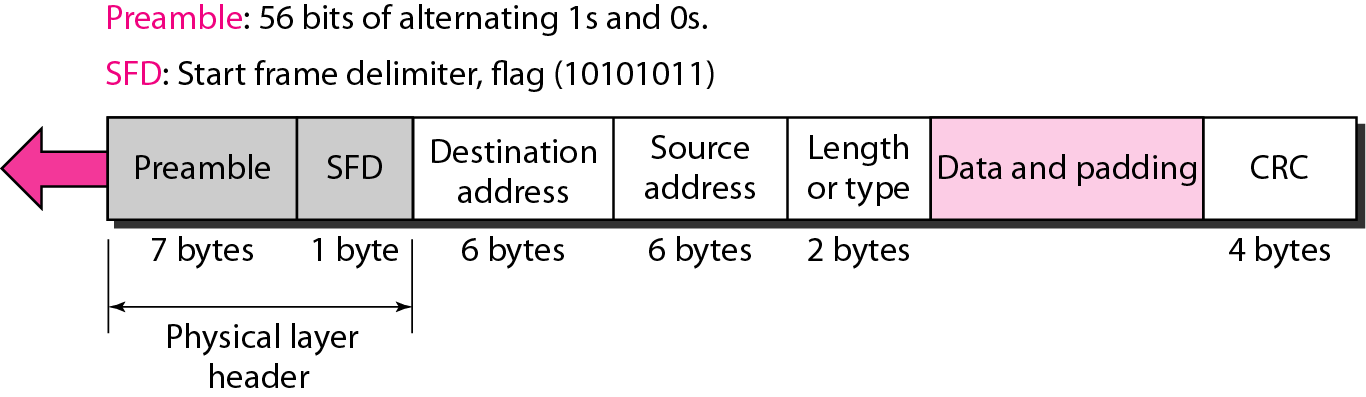 16
Ethernet Evolution Through Four Generations
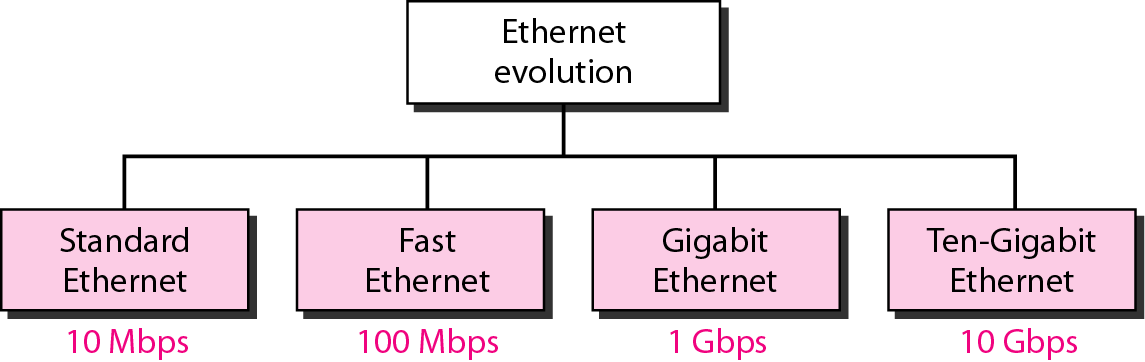 17
Categories of Traditional Ethernet
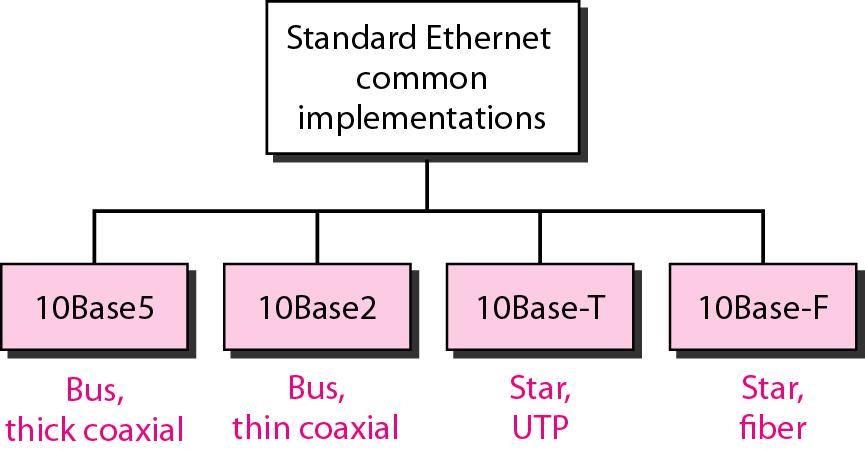 <data rate><Signaling method><Max segment length or cable type>
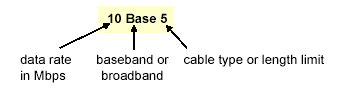 18
Fast Ethernet Implementations
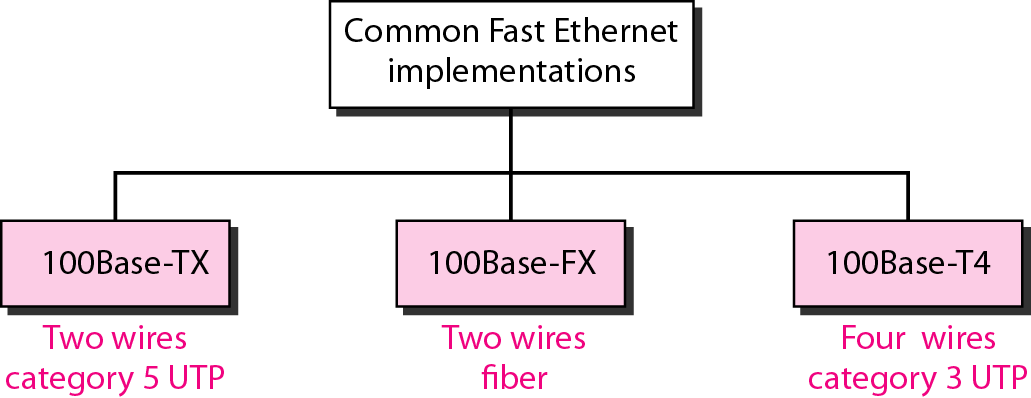 19
Gigabit Ethernet
Speed 1Gpbs
Minimum frame length is 512 bytes
Operates in full/half duplex modes mostly full duplex
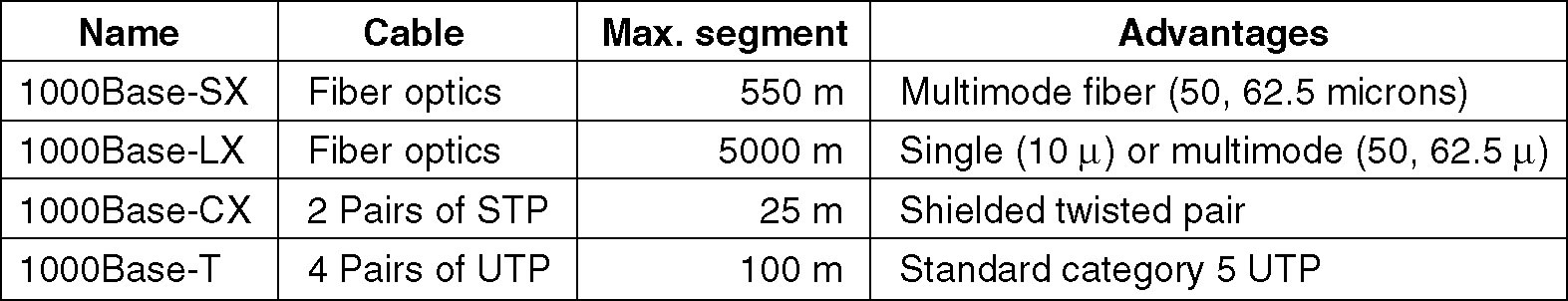 20
Topologies of Gigabit Ethernet
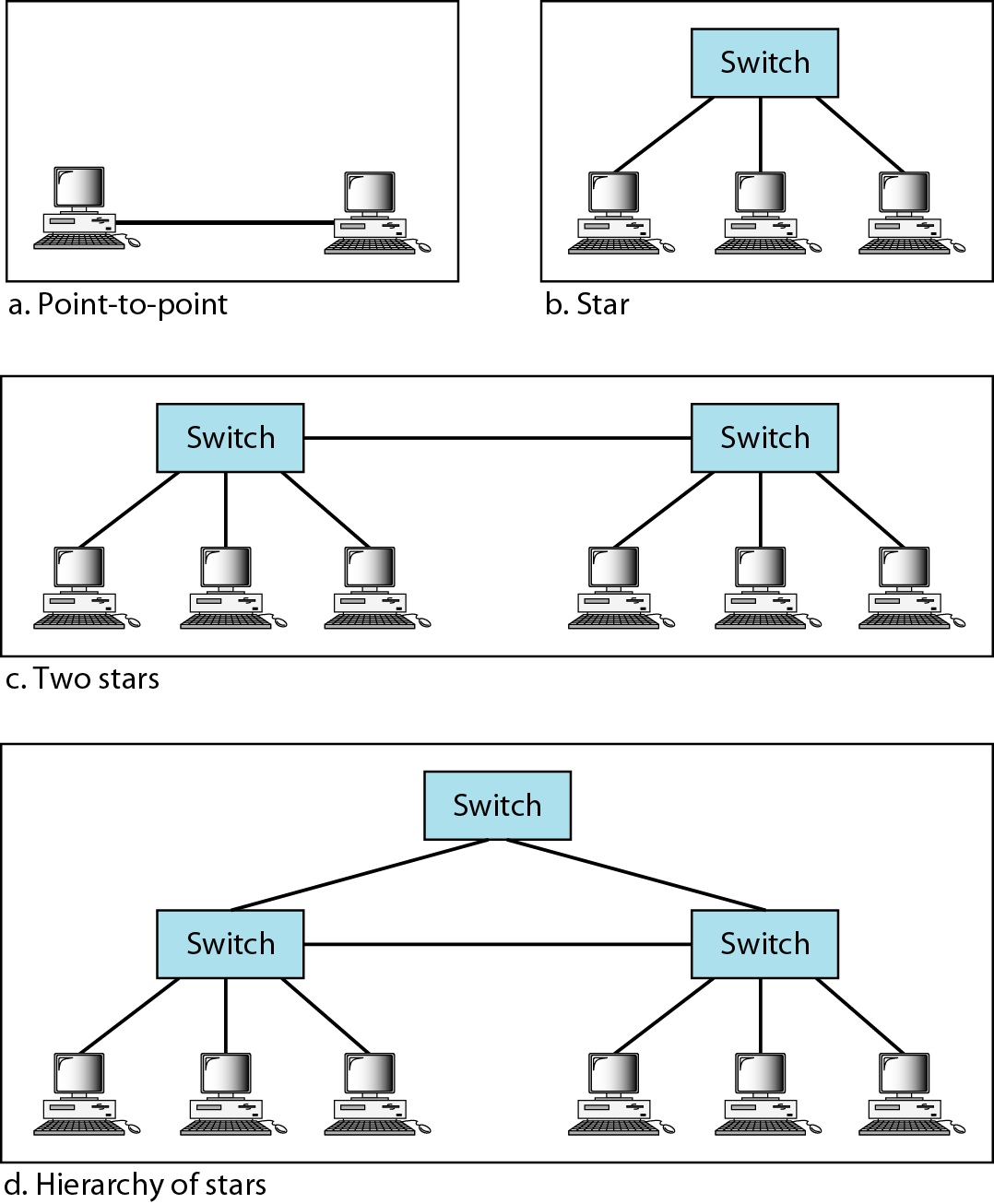 21
10Gbps Ethernet
Maximum link distances cover 300 m to 40 km
Full-duplex mode only
No CSMA/CD
Uses optical fiber only
22
END
23